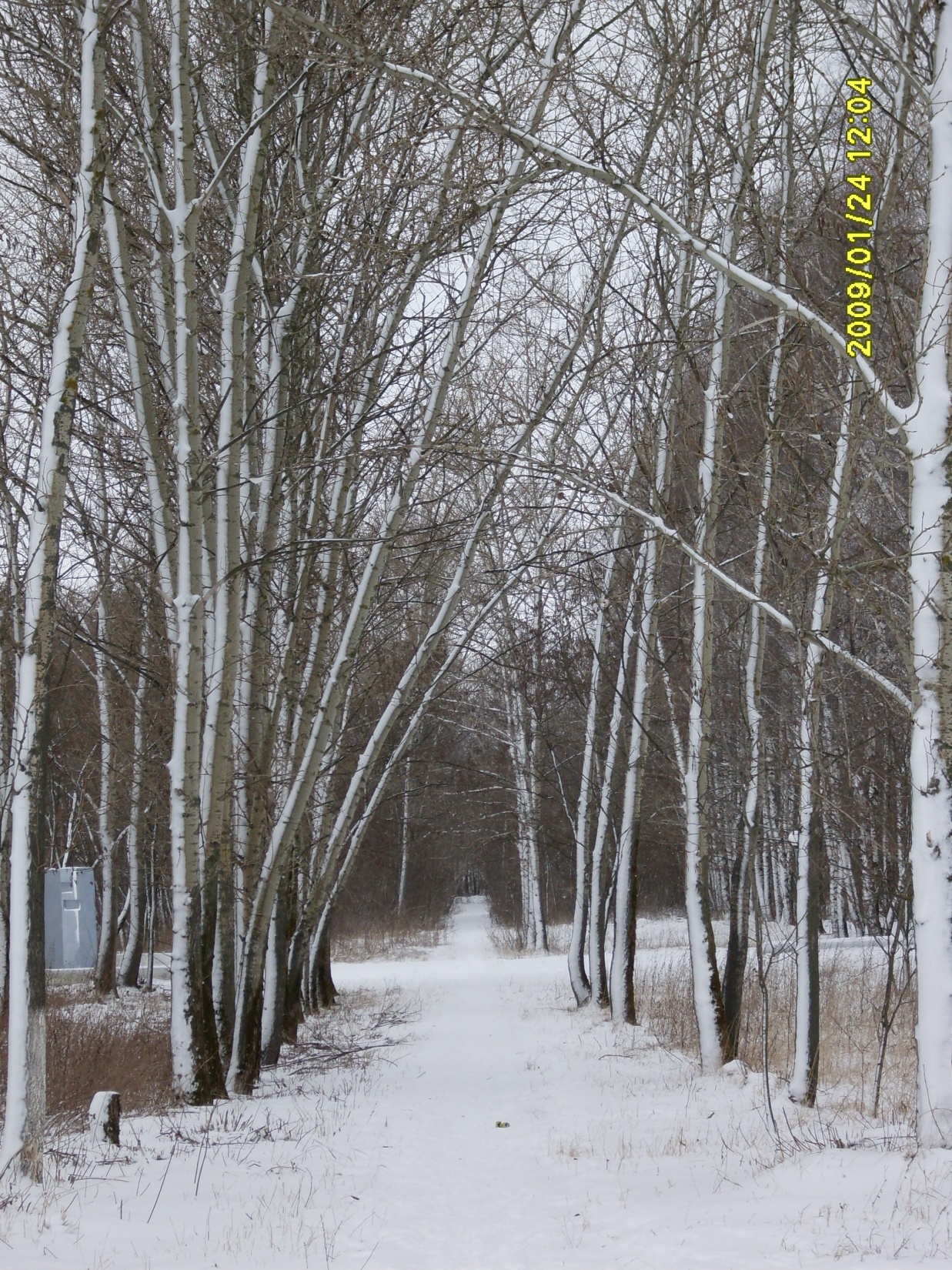 1
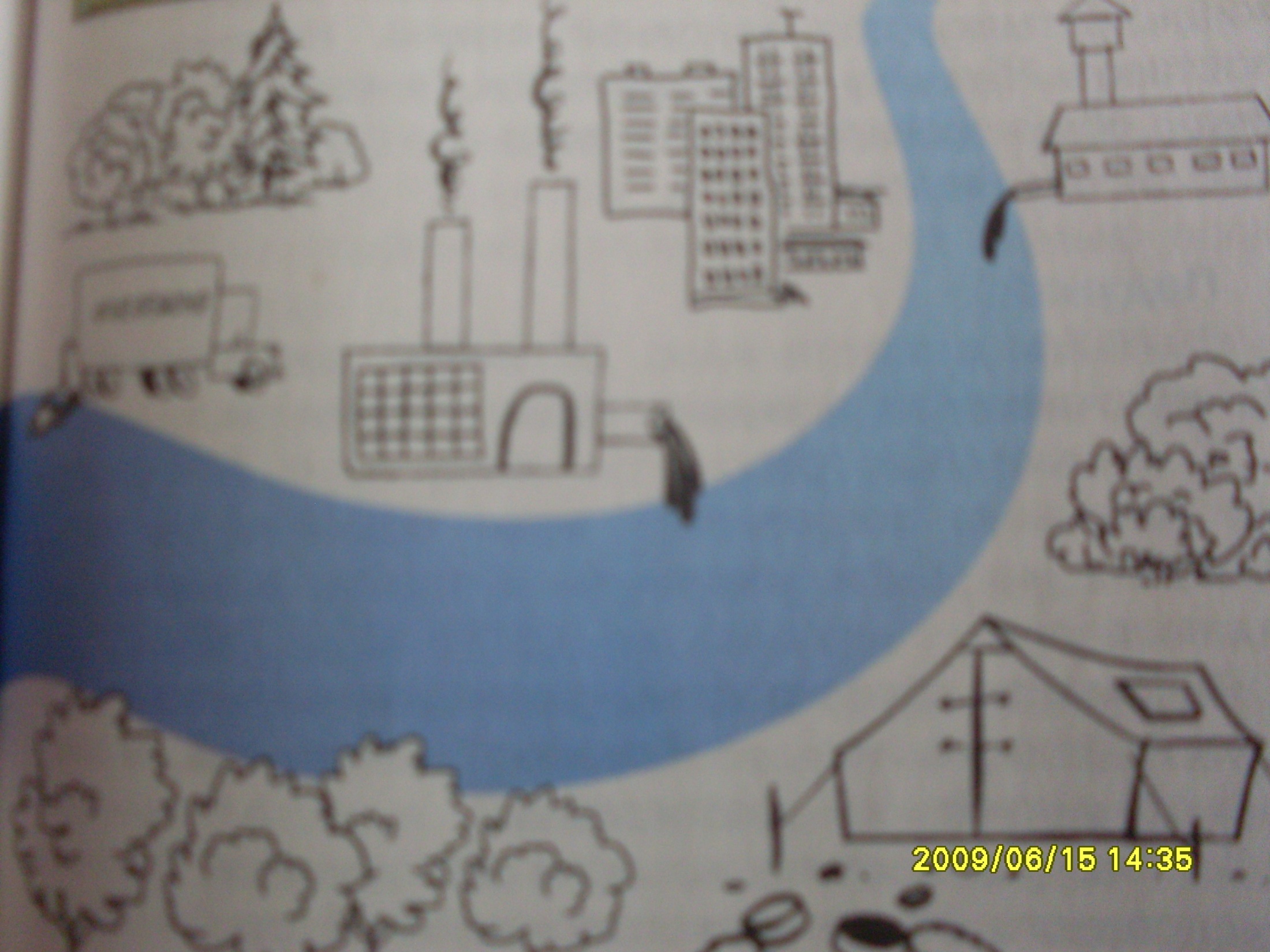 Закрывай покрепче кран, чтоб не вытек океан